List, map and heatmap of customers
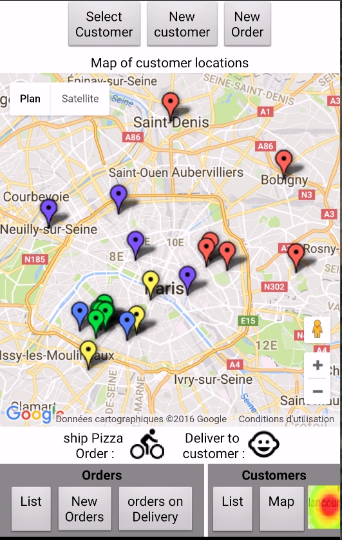 Display orders
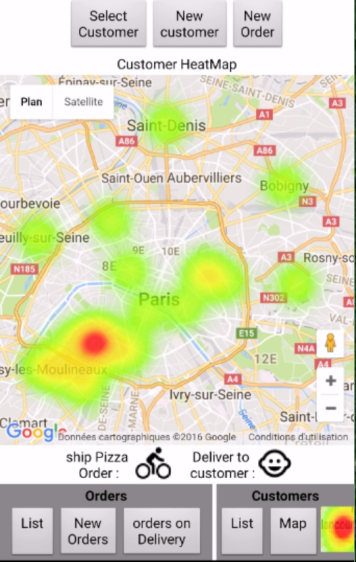 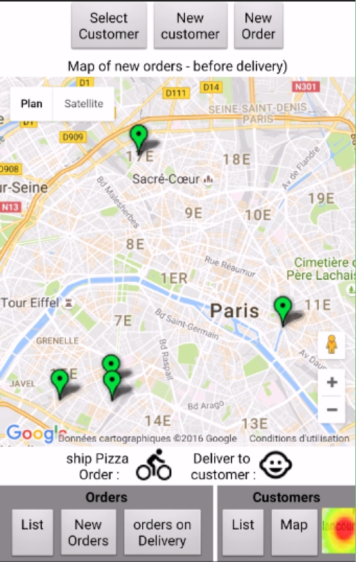 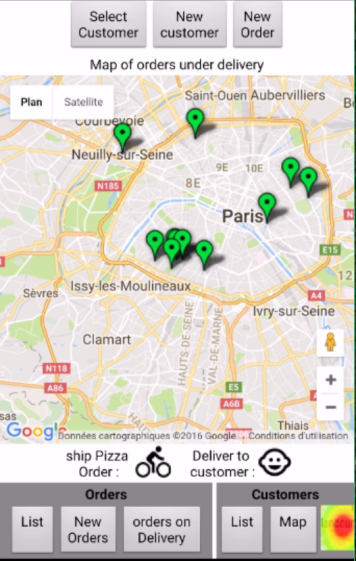 Display new orders
Display Under delivery
Take new order for Dominique
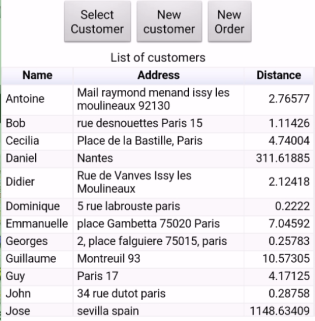 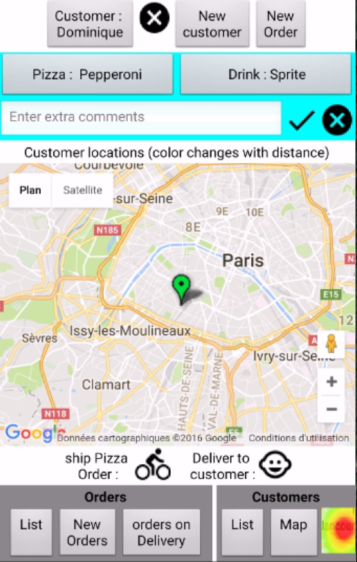